Choosing energy efficiency
David J. Hardisty
Sauder School of Business
University of British Columbia
Project Overview
How can we nudge people towards more energy efficient products? 
Partnering with local utility company (BC Hydro)
Many people want to minimize future costs → Let’s make future costs more salient
Three studies of energy cost framing:
10-year cost display
Energy / Dollars x Gain / Loss
Continuous vs Dichotomous
People
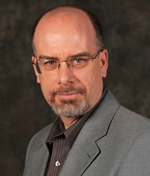 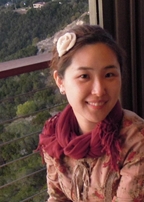 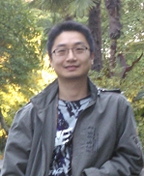 Dale Griffin
Yoonji Shim
Daniel Sun
Study 1 methods
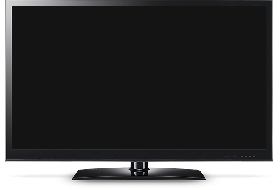 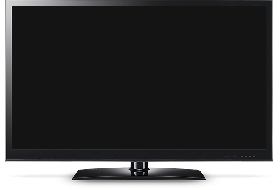 Price: $999.95
Estimated Electricity Use (W): 121
Standby energy consumption: 0.2w
Brand: Samsung
Size: 50”
Resolution: 1080p
Price: $749.95
Estimated Electricity Use (W): 181
Standby energy consumption: 0.4w
Brand: Samsung
Size: 50”
Resolution: 1080p
[Speaker Notes: Tv - https://www.indiamart.com/proddetail/32-inch-lg-television-18470908188.html]
Study 1 methods
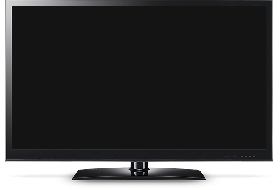 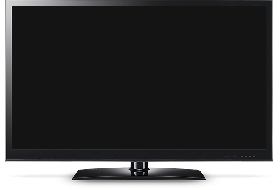 Price: $999.95
10-year estimated cost: $600
Estimated Electricity Use (W): 121
Standby energy consumption: 0.2w
Brand: Samsung
Size: 50”
Resolution: 1080p
Price: $749.95
10-year estimated cost: $1,000
Estimated Electricity Use (W): 181
Standby energy consumption: 0.4w
Brand: Samsung
Size: 50”
Resolution: 1080p
[Speaker Notes: Tv - https://www.indiamart.com/proddetail/32-inch-lg-television-18470908188.html]
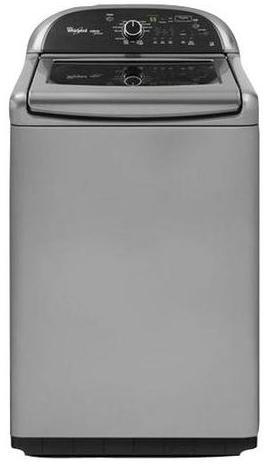 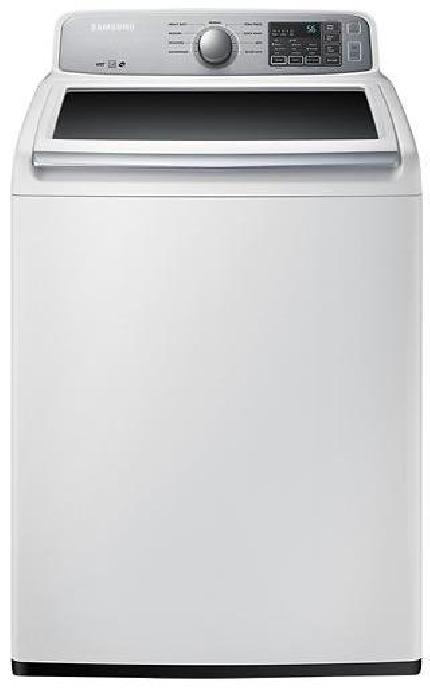 Price: $629.99
Estimated Yearly Electricity Use (kWh): 169
Model: 4.5 Cu. Ft. 9 cycle Top Load Washer
Brand: Samsung
Price: $899.99
Estimated Yearly Electricity Use (kWh): 150
Model: 4.8 Cu. Ft. 13 cycle Top Load Washer
Brand: Whirlpool
[Speaker Notes: Image source left: https://image-us.samsung.com/SamsungUS/home/home-appliances/washers/top-load/pd/wa50m7450aw/01_Washer-TopLoader_WA50M7450AW_Front_Closed-White.jpg?$product-details-jpg$
Image source right: https://www.energycenterappliance.com/product/whirlpool-cabrio-platinum-top-load-washer-chrome-shadow-wtw8500bc-23606]
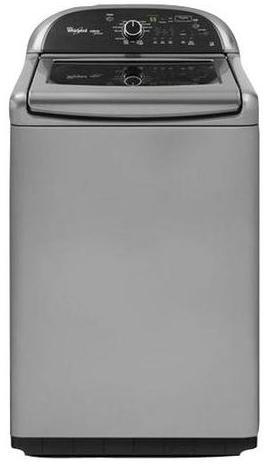 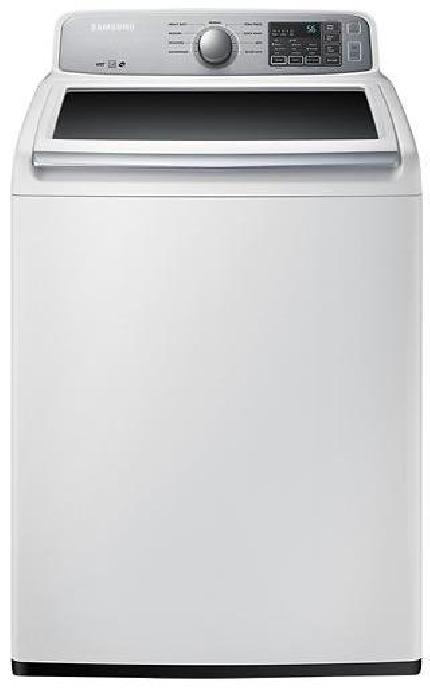 Price: $629.99
10-year estimated cost: $180
Estimated Yearly Electricity Use (kWh): 169
Model: 4.5 Cu. Ft. 9 cycle Top Load Washer
Brand: Samsung
Price: $899.99
10-year estimated cost: $100
Estimated Yearly Electricity Use (kWh): 150
Model: 4.8 Cu. Ft. 13 cycle Top Load Washer
Brand: Whirlpool
[Speaker Notes: Image source left: https://image-us.samsung.com/SamsungUS/home/home-appliances/washers/top-load/pd/wa50m7450aw/01_Washer-TopLoader_WA50M7450AW_Front_Closed-White.jpg?$product-details-jpg$
Image source right: https://www.energycenterappliance.com/product/whirlpool-cabrio-platinum-top-load-washer-chrome-shadow-wtw8500bc-23606]
Study 1 Results: Clean
Study 1 Results: Real
Study 1: Why? (Mediation)
Not discount rates or environmental attitudes
Goal matching? 
Goal activation?
Cost under-estimation? 
Increased time horizon?
Other ideas?
Study 2: Methods
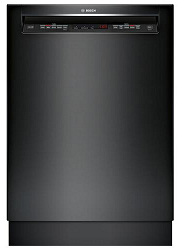 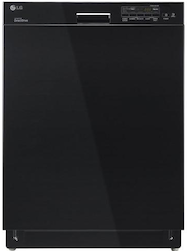 Price: $764.99
Estimated Yearly Dollar [Energy] Savings [Cost]: $27 [259 kWh]
Interior Capacity: Up to 16 place settings
Dishwasher Type: Full-size built-in
Brand: Bosch
Price: $649.99
Estimated Yearly Dollar [Energy] Savings [Cost]: $0 [279 kWh]
Interior Capacity: Up to 14 place settings
Dishwasher Type: Full-size built-in
Brand: LG
[Speaker Notes: Image source left: https://pisces.bbystatic.com/image2/BestBuy_US/images/products/5710/5710312_sd.jpg
Image source right: https://www.ajmadison.com/cgi-bin/ajmadison/LDS4821BB.html]
Study 2: Results (Clean)
Study 2: Results (Real)
Study 2: Why? (Mediation)
Not discounting, environmental attitudes, or political orientation
Loss aversion? 
Construal level theory? 
Goal matching/activation? 
Other ideas?
Study 3: Methods
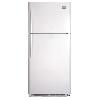 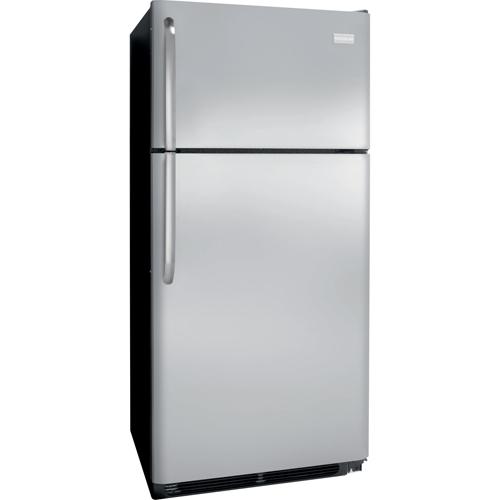 Price: $799.97
[Energy Star Certified: No]
[Energy Usage (kWh/year): 479]
Top mount refrigerator
18.2 Cu. Ft.
Price: $799.97
[Energy Star Certified: Yes]
[Energy Usage (kWh/year): 383]
Top mount refrigerator
18.2 Cu. Ft.
[Speaker Notes: Image source left: https://www.frigidaire.com/Owner-Center/Product-Support/FFTR18G2QS
Image source right: https://dufresne.ca/products/whirlpool-18-cu-ft-top-mount-fridge-wrt318fzdm-stainless]
Study 3: Results
Study 3: Why? (Mediation)
Not maximizing/satisficing
Translated attributes?
Goals? 
Other ideas?
Going forward
Test with Vancouver residential sample
Explore mediators
Compare with & against existing methods (social norms, defaults, etc)
Field studies & implementation
Thank you!